Az álláshelyek és munkakörök kockázatelemzése és az ehhez kapcsolódó projektfeladatokBudapest, 2021. október 13.
Dr. Klotz Péter 
projekt szakmai vezető helyettes
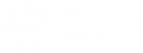 A kockázatelemzésről
Belső kontrollrendszer része 

Integrált kockázatkezelés 
      (folyamatalapú, a szervezet valamennyi folyamatára kiterjed)

Kockázatelemzés lépései 

Azonosítás 
Csoportosítás 
Értékelés 
Kezelés 
(Felülvizsgálat)
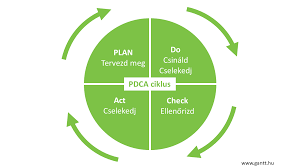 A feladat I.
1328/2020. (VI. 19.) Korm. határozat a 2020-2022 közötti időszakra szóló középtávú Nemzeti Korrupcióellenes Stratégia, valamint az ahhoz kapcsolódó intézkedési terv elfogadásáról

7. A belügyminiszter - a feladat- és hatáskörrel rendelkező miniszterek bevonásával - a Nemzeti Közszolgálati Egyetem közreműködésével a korrupciós és integritási kockázatokkal fokozottan érintett álláshelyek és munkakörök feltérképezése érdekében 
hozzon létre online adatgyűjtési felületet, és végezzen adatfelmérést az államigazgatási szervek körében, 
Felelős: belügyminiszter a feladat- és hatáskörrel rendelkező miniszterek 
Határidő: 2021. június 30. 
Forrás: felszabaduló forrás függvényében Közigazgatás- és Közszolgáltatás-fejlesztés Operatív Program
A feladat II.
1328/2020. (VI. 19.) Korm. határozat a 2020-2022 közötti időszakra szóló középtávú Nemzeti Korrupcióellenes Stratégia, valamint az ahhoz kapcsolódó intézkedési terv elfogadásáról

7. A belügyminiszter - a feladat- és hatáskörrel rendelkező miniszterek bevonásával - a Nemzeti Közszolgálati Egyetem közreműködésével a korrupciós és integritási kockázatokkal fokozottan érintett álláshelyek és munkakörök feltérképezése érdekében 
b) gondoskodjon az a) alpont szerinti adatfelmérés eredményének elemzéséről, 
Felelős: belügyminiszter a feladat- és hatáskörrel rendelkező miniszterek 
Határidő: kétévente, első alkalommal 2021. december 31. 
Forrás: felszabaduló forrás függvényében Közigazgatás- és Közszolgáltatás-fejlesztés Operatív Program
A feladat III.
1328/2020. (VI. 19.) Korm. határozat a 2020-2022 közötti időszakra szóló középtávú Nemzeti Korrupcióellenes Stratégia, valamint az ahhoz kapcsolódó intézkedési terv elfogadásáról

7. A belügyminiszter - a feladat- és hatáskörrel rendelkező miniszterek bevonásával - a Nemzeti Közszolgálati Egyetem közreműködésével a korrupciós és integritási kockázatokkal fokozottan érintett álláshelyek és munkakörök feltérképezése érdekében 
c) tegye alkalmassá a Nemzeti Védelmi Szolgálat központi kockázatelemzési szakrendszerét az a) alpont alapján gyűjtött adatok kezelésére, majd a Nemzeti Védelmi Szolgálat építse be a szakrendszerébe az a) alpont alapján gyűjtött adatokat. 
Felelős: belügyminiszter a feladat- és hatáskörrel rendelkező miniszterek Határidő: szakrendszer alkalmassá tétele 2020. december 31. adatok beépítése 2022. június 30. 
Forrás: felszabaduló forrás függvényében Közigazgatás- és Közszolgáltatás-fejlesztés Operatív Program
A feladat IV.
1328/2020. (VI. 19.) Korm. határozat a 2020-2022 közötti időszakra szóló középtávú Nemzeti Korrupcióellenes Stratégia, valamint az ahhoz kapcsolódó intézkedési terv elfogadásáról

8. A Kormány felkéri a Nemzeti Közszolgálati Egyetem rektorát a 7. pontban meghatározott feladatban való közreműködésre és elemzések elvégzésére.
A feladat célja
1. Az NVSZ által végzett megbízhatósági vizsgálatok objektivitásának fokozása 
 Jelenleg:
 - információgyűjtés adatai alapján 
 - leginkább szubjektív szempontok szerint zajlik 
 - bírósági kritika: tkp. az NVSZ dönti el, ki ellen indít és ki ellen nem  

2. Átfogó képet kapni a védett szervek állományáról
Jelenleg: 
 - kevés a közigazgatás-szakmai ismeret 
 - folyamatosan bővülő védett szervi állomány 
 
3. Kockázatok komplex kezelésének igénye 

4. Erőforrások hatékony felhasználásának szükségessége
A kapcsolódó projektfeladatok
A korm. határozat megjelenését követően a KÖFOP-2.2.3 projekt „újraélesztése” és intenzív tervezés

Tervezési feladatok és eldöntendő kérdések 

felmérés módja (egyszeri vs. rendszeres) 
informatikai támogatás módja (KSZSZR vs. egyedi fejlesztés vs. dobozos termék)
közreműködők kiválasztása (kijelölés vs. pályázat)
közreműködők motiválása (munkaköri feladat vs. plusz díjazás)
érintett szervezeti kör meghatározása (állig. szervek vs. bővebb kör) 

3. Szakértői előkészítés és módszertani útmutató elkészítése
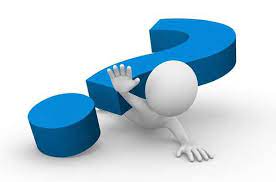 A kapcsolódó projektfeladatok
A feladat nagysága számokban

Érintett államigazgatási szervek száma: 132 

Álláshelyek és munkakörök tervezett száma: 170 843 db
 
Felmérésben közreműködők száma: kb. 400 fő

Megkötött szerződések száma: kb. 200 db
A Megvalósítás
2020-2021. – informatikai rendszer beszerzése  

2021. április – pályázati felhívás 

2021. április 30. – tervezett indulás 

2021. május – szerződések előkészítése 

2021. június – érintett szervezeti kör szűkítése (BM szervek + SZSZBM KH), szerződések felülvizsgálata

2021. július – kitöltési határidő 1. módosítása (szeptember 30.) 

2021. szeptember – kitöltési határidő 2. módosítása (október 31.)
További feladatok
Adatfelvétel lezárása, adatok tisztítása 

Adatok feldolgozása (KSH) 

Adatelemzés 

Adatok, kockázatok beépítése az NVSZ szakrendszerébe 

2022 …
KÖSZÖNÖM A FIGYELMET!